Uniknya desain penelitian 
PRE EKSPERIMENTAL DAN KUASI EKSPERIMENTAL
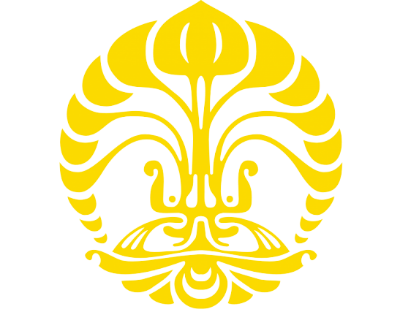 Aria Kekalih
MASSIVE OPEN ONLINE COURSES (MOOCs)
OUTLINE
Uniknya desain PRE DAN KUASI EKSPERIMENTAL
Apa ?
Kapan ?
Mengapa ?
Bagaimana ?
Contoh kasus
Di suatu perusahaan tambang, banyak pekerja yang mengalami gangguan pernafasan. Perusahaan telah menginvestigasi dan mendapatkan bahwa faktor kepatuhan pekerja menggunakan masker sebagai penyebabnya.
Saat ini perusahaan tengah merancang metode pelatihan untuk meningkatkan kepatuhan pekerja menggunakan masker
06/11/2020
FTW dan RTW
3
Type of Experimental Study Design
Depend on 
Random allocation 
Control
Apa itu desain PRE EKSPERIMENTAL?
studi intervensi yang dilakukan tanpa menggunakan kontrol atau pembanding. 
kualitas yang paling rendah diantara uji kuasi eksperimental atau eksperimental murni. 
ada beberapa alasan atau kondisi yang mengharuskan uji pre-eksperimental ini harus menjadi pilihan
Kapan Melakukan PRE EKSPERIMENTAL?
Masalah etis untuk melakukan kajian intervensi pada kasus klinis dengan pembanding tidak dilakukan apa-apa atau intervensi yang minimal 
Konsep intervensi yang dilakukan belum pernah dilakukan pada manusia dan pembuktian yang dilakukan baru pada level uji eksperimental hewan coba 
Belum adanya pembanding atau prosedur pilihan terhadap permasalahan klinis yang dihadapi .
06/11/2020
FTW dan RTW
6
Bagaimana caranya melakukan Studi Pre Eksperimental
Kelemahan 
Tidak dapat menilai pengaruh intervensi secara independent terlepas dari perbaikan secara alamiah
Kekuatan 
Apabila pengukuran berulang dapat meningkatkan kualitas
06/11/2020
FTW dan RTW
7
Apa itu desain KUASI EKSPERIMENTAL?
menerapkan perlakuan dengan menggunakan pembanding/kontrol,  meskipun penerapan intervensi dilakukan tanpa proses randomisasi atau penyamaran yang baik. 
masih toleransi terhadap beberapa kelemahan mendasar seperti 
bias seleksi subyek (subyektivitas dalam pemilihan intervensi)
bias informasi (adanya kebocoran informasi proses perlakuan diantara subyek yang berbeda grup)
Kapan Melakukan KUASI EKSPERIMENTAL?
Studi ini sering digunakan sebagai sarana evaluasi respon cepat pada wabah atau masalah keselamatan pasien yang memerlukan intervensi nonrandomisasi segera. 
Kendala etis atau politik untuk tugas eksperimental untuk intervensi dan kelompok kontrol
Kendala pendanaan 
Keterbatasan waktu
06/11/2020
FTW dan RTW
9
Mengapa melakukan KUASI EKSPERIMENTAL
KEUNGGULAN 
Kuasi-eksperimental membutuhkan lebih sedikit sumber daya dibandingkan dengan RCT, termasuk masalah biaya.
Kuasi-eksperimental sesuai saat randomisasi dianggap tidak etis.
Studi kuasi-eksperimental pragmatis karena melakukan evaluasi efektivitas nyata pada riset operasional 
KELEMAHAN 
Karena tidak diacak, desain non-randomisasi cenderung melebih-lebihkan effect size karena bias seleksi
Tidak memenuhi semua persyaratan untuk menentukan kausalitas
Kurang validitas internal.
06/11/2020
FTW dan RTW
10
Bagaimana caranya melakukan Studi Pre Eksperimental
06/11/2020
FTW dan RTW
11
TERIMA KASIH